Páté
Trendy v digitálním vzdělávání na VŠ



Specifický cíl C1 Výzvy MŠMT v rámci Národního plánu obnovy 
pro oblast vysokých škol pro roky 2022-2024:


Zlepšení prostupnosti vzdělání na úrovni vysokých škol pomocí mikrocertifikátů (micro-credentials)
Doc. RNDr. Markéta Martínková, Ph.D.
1. 2. 2022, Praha
Podstata SC C1
Zaměření na:

zlepšení prostupnosti vzdělání na úrovni VŠ pomocí mikrocertifikátů (micro-credentials) 

digitalizaci činností přímo souvisejících se zajištěním vzdělávací činnosti a administrativních úkonů spojených se studijní agendou. 

Zapojení: 					všechny veřejné VŠ

Celková lokace:			51 mil.

Realizace projektu:		1. 4. 2022 - 30. 6. 2024 (indikátory sledovány do 30. 6. 2026)
SC C1 - dílčí cíle
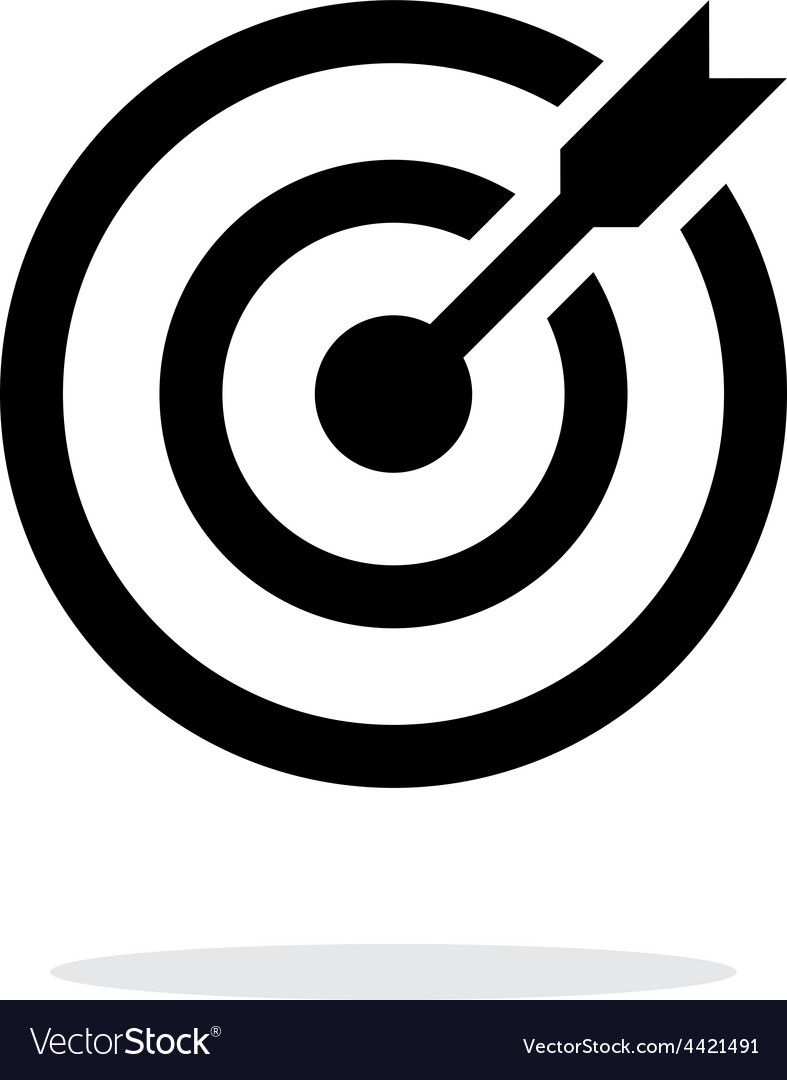 Analýza současného stavu v oblasti dokladů (osvědčení, certifikátů, potvrzení atp.) o absolvování kurzů zaměřených na upskilling, reskilling, kurzů CŽV atp. vydávaných VŠ s cílem identifikovat nejlepší praxi 

Analýza nejlepších zahraničních zkušeností a standardů ve sledované oblasti

Návrh jednotné podoby certifikátu dle požadavků kladených na mikrocertifikáty na evropské úrovni. 

Příprava metodiky v oblasti uznávání stávajícího vzdělání v kurzech, které budou naplňovat požadavky na mikrocertifikáty na evropské úrovni.

Sjednocení výstupů jednotlivých forem krátkodobého vzdělání pomocí kreditového systému ECTS (stanovení náročnosti kurzů v souladu s požadavky ECTS) u existujících kurzů 

Vytvoření společného online katalog kurzů naplňujících požadavky kladené na mikrocertifikáty, nabízených českými veřejnými vysokými školami. 

Vytvoření a pilotní ověření funkčnosti jednotného systému určeného pro ověřování výsledků menších forem vzdělání na vysokých školách. Založen na technologii blockchain (EBSI), případně bude využívat systém uznávání certifikátů v rámci Europass.
SC C1 - dílčí výstupy
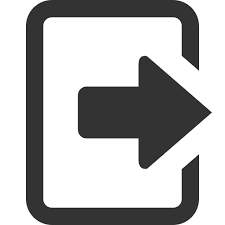 Analýza současného stavu na národní úrovni. (dílčí cíl - DC 1) 
 Analýza současného stavu na evropské/mezinárodní úrovni. (DC 2) 
 Jednotná podoba mikrocertifikátu. (DC 3)
 Metodika v oblasti uznávání vzdělání doloženého mikrocertifikátem. (DC 4 a 5) 
 Společný online katalog kurzů, které naplňují požadavky kladené na mikrocertifikáty, nabízených vysokými  školami (a mezistupeň – datový sklad). (DC 6)
 Informační systém pro ověřování výsledků menších forem vzdělání na VŠ (včetně repozitáře). (DC 7)
 Jednotné doklady o absolvování kurzů vytvořené u již existujících kurzů. (DC 5 a 3)
Pojem mikrocertifikát a jeho pojetí v SC C1
​Soustředění jen na půdu VŠ  x určitá nesystémovost ve srovnání se současným pojetím EK

Definice výsledků učení vázána na národní resp. evropský rámec kvalifikací (N resp. EQF)

Sjednocení pod systémem ECTS			 1 (?)    -    30/59 (?)​

Vzdělávání v rámci podmnožiny kurzů CŽV

Hledání vhodné cesty zajištění kvality
U3V
Kury vedoucí k mikrocertifikátům
zájmové kurzy
CŽV
SC C1 - Výzvy
Stále ne zcela konkrétně vymezená představa na úrovni EU

reálná možnost změn ve vymezení a přístupu k micro-credentials

Značné množství platforem snažících se problematiku uchopit 

Souběh a provázanost SC C1 a SC A4 - Kurzy zaměřené 
na rozšiřování dovedností (upskilling) nebo rekvalifikace (reskilling)

„vánoční nákupy v jednom dni“	 


	​
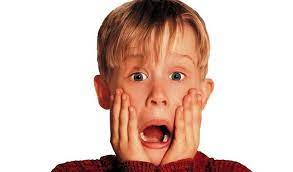